Singleton Pattern
Damian Gordon
Singleton Pattern
The singleton pattern is a design pattern which allows only one object based on a certain class to exist.
One Object
Singleton Pattern
class Singleton:
IsSingleton = None

Method __new__:

    If IsSingleton == None 
        Then IsSingleton = super(Singleton).new_object
    EndIf;

    return IsSingleton

# END __new__
# END Singleton.
Singleton Pattern
In a typical Java program we create new objects from a class using the new command.

We can find out the location of the objects by printing out the object names.
Singleton Pattern
public class NonSingletonPattern
   {
    public static void main(String [] args)
    {
        NonSingletonPattern p01 = new NonSingletonPattern();
        NonSingletonPattern p02 = new NonSingletonPattern();
        
        System.out.println(p01);
        System.out.println(p02);
    }
}
Singleton Pattern
public class NonSingletonPattern
   {
    public static void main(String [] args)
    {
        NonSingletonPattern p01 = new NonSingletonPattern();
        NonSingletonPattern p02 = new NonSingletonPattern();
        
        System.out.println(p01);
        System.out.println(p02);
    }
}
NonSingletonPattern@7960847b
NonSingletonPattern@6a6824be
Singleton Pattern
In Java we use the static type to help ensure there’s only one instance of a class.

Normally we create an instance of a class using the new command.

In this case we’ll wrap the new command in a method called CreateSingleton() which will first check if our singleton instance has been created.
Singleton Pattern
public class SingletonPattern
    {
    private static SingletonPattern OnlyOneObject;
    private SingletonPattern()
        {
		    System.out.println("Created instance of Class");
        }
Singleton Pattern
public static SingletonPattern CreateSingleton()
        {
            if (OnlyOneObject == null)
                {
               		OnlyOneObject = new SingletonPattern();
                } else {
			        System.out.println("Already 1 instance");
		        }
              return OnlyOneObject;
        }
Singleton Pattern
public static void main(String [] args)
        {
        SingletonPattern P01 = SingletonPattern.CreateSingleton();
        SingletonPattern P02 = SingletonPattern.CreateSingleton();
        System.out.println(P01);
        System.out.println(P02);
       }
    }
Singleton Pattern
public static void main(String [] args)
        {
        SingletonPattern P01 = SingletonPattern.CreateSingleton();
        SingletonPattern P02 = SingletonPattern.CreateSingleton();
        System.out.println(P01);
        System.out.println(P02);
       }
    }
Created instance of Class
** Already one instance created **
SingletonPattern@7960847b
SingletonPattern@7960847b
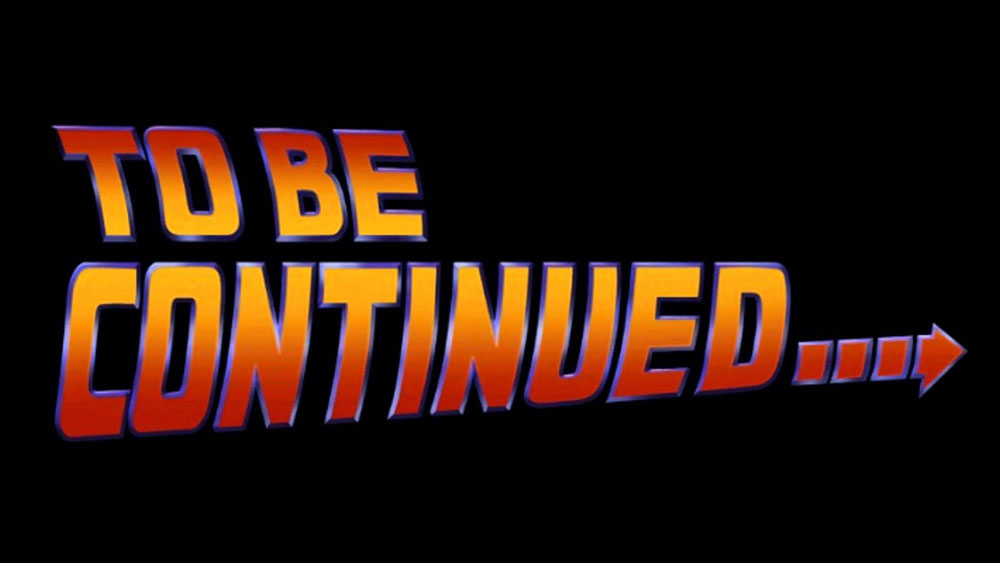 etc.